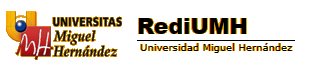 Depósito de publicaciones en repositorios digitalesen acceso abierto
Campaña sexenios 2024
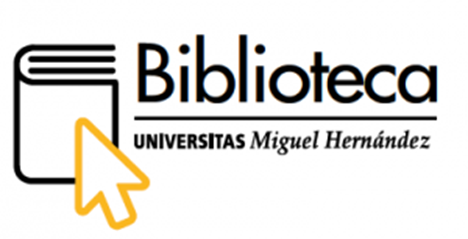 ¿ Qué es REDIUMH ?
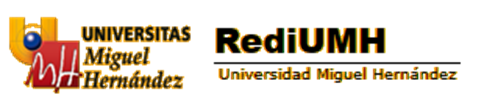 REDIUMH es el repositorio de la UMH, es un depósito digital en acceso abierto de recursos docentes, de aprendizaje, investigación y memoria institucional de la Universidad Miguel Hernández

   Objetivos:

Reunir su producción intelectual en una plataforma institucional

Organizarla y conservarla permanentemente

Garantizar su difusión

Seguir la legislación española y directrices internacionales sobre acceso abierto

Aumentar la visibilidad e impacto de los autores y sus publicaciones
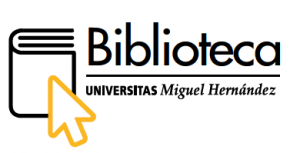 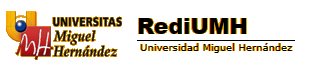 Qué es RediUMH
RediUMH es el depósito digital creado para recoger, difundir y preservar la documentación producto de la actividad científica de la Universidad Miguel Hernández. 
Sus objetivos son:
      - Reunir la documentación científica generada por sus investigadores.
      - Incrementar su visibilidad y difusión dentro de la comunidad científica nacional e internacional.
      - Asegurar su preservación, organización y libre acceso, garantizando los derechos de autor.
Cualquier miembro del colectivo de Personal Docente e Investigador de la Universidad Miguel Hernández puede depositar su producción científica en RediUMH en acceso abierto.
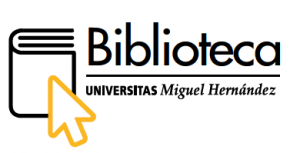 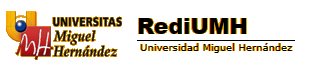 Depósito o publicación en repositorios digitales de acceso abierto.
¿Por qué? En cumplimiento del artículo 37 de la LCTI y el artículo 12 de la LOSU. Desde 2011, los resultados. Desde 2022, resultados y datos ligados a publicación.

¿Dónde? En repositorios institucionales, temáticos o generalistas de acceso abierto. 

¿Qué deposito? TODO: artículos, libro o capítulo de libro, patentes. Se debe aportar evidencia. Es decir, tengo que aportar la URL de donde está depositado.

¿Qué tengo que aportar? Un identificador persistente (DOI, Handle o, en general, una URI/URL única permanente) que asignan a la publicación cuando se incorpora al repositorio.
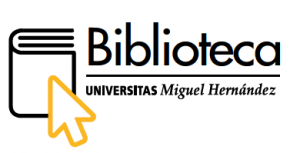 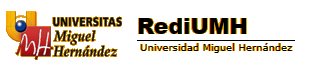 Depósito o publicación en repositorios digitales de acceso abierto.
¿Pero, y si he cedido los derechos? Se respeta la Ley Propiedad Intelectual. El depósito podrá hacerse en acceso abierto, acceso restringido, embargado o con acceso solo a los metadatos.

¿Y los datos de investigación? Los conjuntos de datos que se sometan a evaluación deberán cumplir con los principios FAIR (fáciles de encontrar, accesibles, interoperables y reutilizables) y, siempre que sea posible, se difundirán en acceso abierto en repositorios o infraestructuras de datos de confianza.
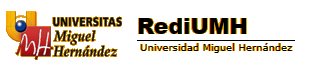 Qué hacer para depositar en REDIUMH?
1. Mandar un correo a biblio.rediumh@umh.es solicitando el depósito de las publicaciones en el repositorio

2. Adjuntar el PDF de las publicaciones que quiere depositar

3. Adjuntar el modelo de autorización para el depósito de las publicaciones firmado
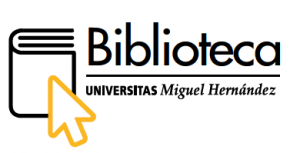 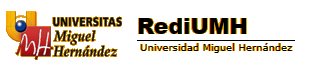 Derechos de autor y Propiedad intelectual
La puesta a disposición de documentos en acceso abierto a través de repositorios institucionales y/o temáticos se realiza respetando los derechos de autoría y la propiedad intelectual, siendo una práctica cada vez más extendida y permitida por la mayoría de los editores comerciales.
Para depositar trabajos en REDIUMH, en los casos en los que se hayan cedido los derechos de explotación, la persona que ostente la autoría deberá conocer bajo qué condiciones pueden hacerlo. Las políticas de las distintas editoriales pueden consultarse en SHERPA-ROMEO y en Dulcinea.
El siguiente tutorial de REBIUN, dirigido a los autores, explica la importancia de gestionar correctamente los derechos de autoría de sus obras.
                                  "Controla tus derechos, facilita el acceso abierto"
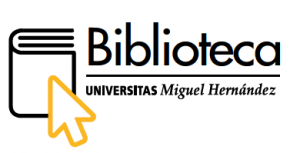 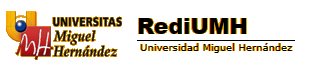 Licencias Creative Commons
Los autores y autoras que autoarchiven sus trabajos en REDIUMH podrán asignar una licencia Creative Commons a sus trabajos, siempre y cuando no hayan cedido en exclusiva los derechos de explotación de los mismos.
Las licencias Creative Commons sirven para facilitar la publicación de obras en Internet, indicando los usos que pueden hacer de sus obras.
Tener una obra bajo una licencia Creative Commons no significa que no tenga copyright. Estas licencias ofrecen algunos derechos a terceras personas bajo ciertas condiciones que pueden escoger.
Existen diferentes tipos de licencia para elegir, en función de los permisos que quieran otorgar.
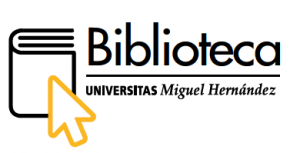 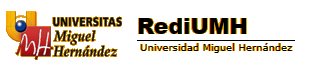 Licencia RediUMH
El último paso para el depósito de un trabajo es la concesión de una licencia de distribución no exclusiva por la cual, la persona que ostente la autoría autoriza a RediUMH a archivar, difundir en abierto y preservar tal trabajo. Esta licencia no es incompatible con otros usos ni vías de difusión que considere oportunos para su obra.
Con la aceptación de estas condiciones los/las investigadores/as continúan reteniendo todos sus derechos de autor y, por lo tanto, pueden utilizar el trabajo depositado como estimen oportuno, salvo en aquellos casos que haya habido una cesión total o parcial a terceros, en cuyo caso los permisos de reutilización de las obras se regirán según lo acordado.
Sin la aceptación de estas condiciones no es posible el depósito en el repositorio.
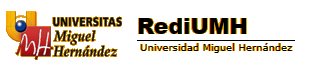 Derechos de autor y Políticas editoriales
Derechos de autor: Las licencias creative commons
 https://creativecommons.org/licenses/by-nc-sa/4.0/

Politicas editoriales: 
https://www.sherpa.ac.uk/romeo/
https://www.accesoabierto.net/dulcinea/
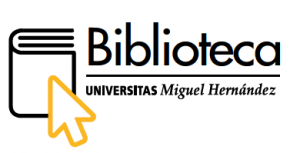 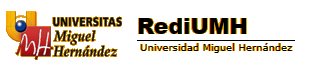 Para finalizar:
Una vez que su documento sea validado en la biblioteca, automáticamente se le asigna un handle/URL permanente.
El autor recibe un correo de biblioteca.rediumh@umh.es  con los handles de sus publicaciones depositadas.
Todo ello facilitará la localización del documento y su cita.
     Ejemplo: http://dspace.umh.es/handle/11000/30040
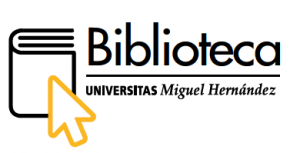 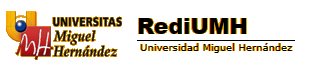 Política de preservación y formatos:
El contenido será comprobado regularmente para preservar su integridad, seguridad y durabilidad.
El contenido será transformado en nuevos formatos cuando se considere necesario (en base a esos mismos criterios de seguridad y durabilidad).
Se realizan copias de seguridad regulares del contenido completo de Rediumh, incluyendo datos y metadatos.
En cuanto al soporte de formatos: Se recomienda en pdf
Existen limitaciones de tamaño para los archivos depositados: 15 MB
No se permite el depósito de elementos protegidos mediante contraseña, cifrados total o parcialmente, o que contengan código malicioso.
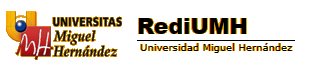 Enlaces de interés:
Sexenios 2023: principales novedades y métricas recomendadas. Biblioteca Complutense. Vídeo (2:03 h.) (21/12/2023)
Controla tus derechos. Facilita el acceso abierto. Video tutorial de Rebiun
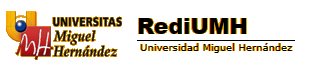 Acceso y contacto
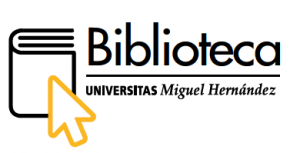 https://biblioteca.umh.es/

http://dspace.umh.es/

biblioteca.rediumh@umh.es